LOST IN THE CREDITS
GEHAZI
2 KINGS 5
EXTRAORDINARY LESSONS FROM 
ORDINARY PEOPLE
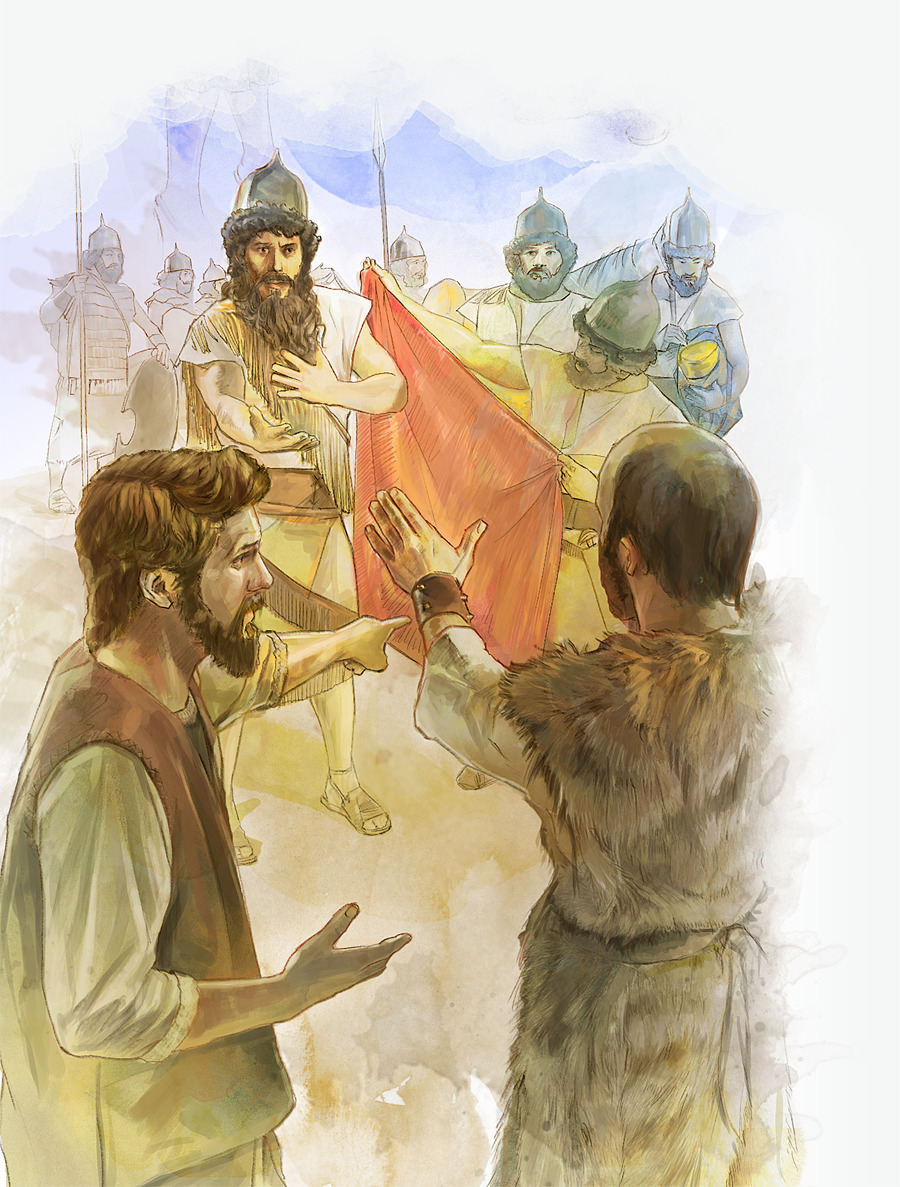 GEHAZI
He was greedy
He was a liar
He was deceived